Государственное бюджетное учреждение дополнительного образования
Дом творчества «Измайловский» Адмиралтейского района Санкт-Петербурга

Дополнительная общеобразовательная общеразвивающая программа 
«Юные шахматисты»
Тема занятия:
«История возникновения шахмат. Шахматная доска. Фигуры.»
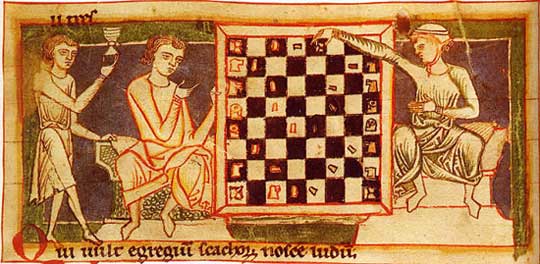 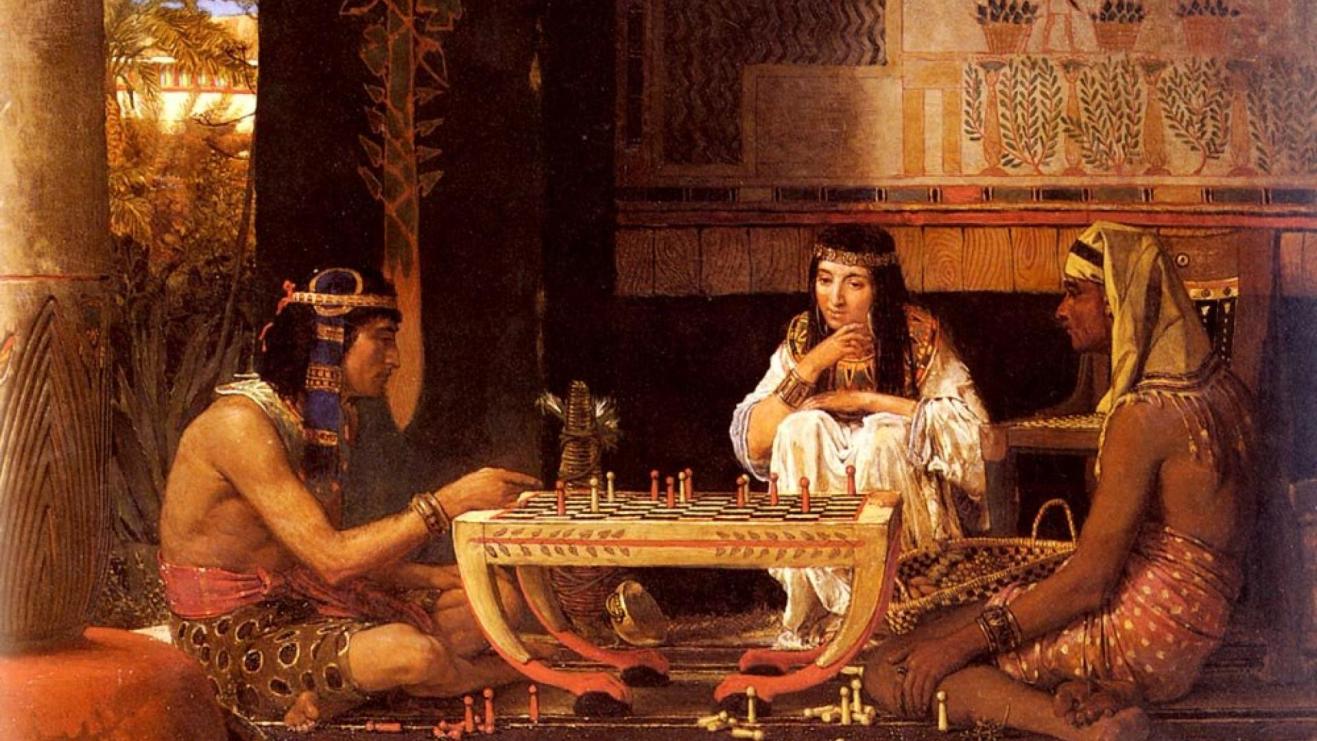 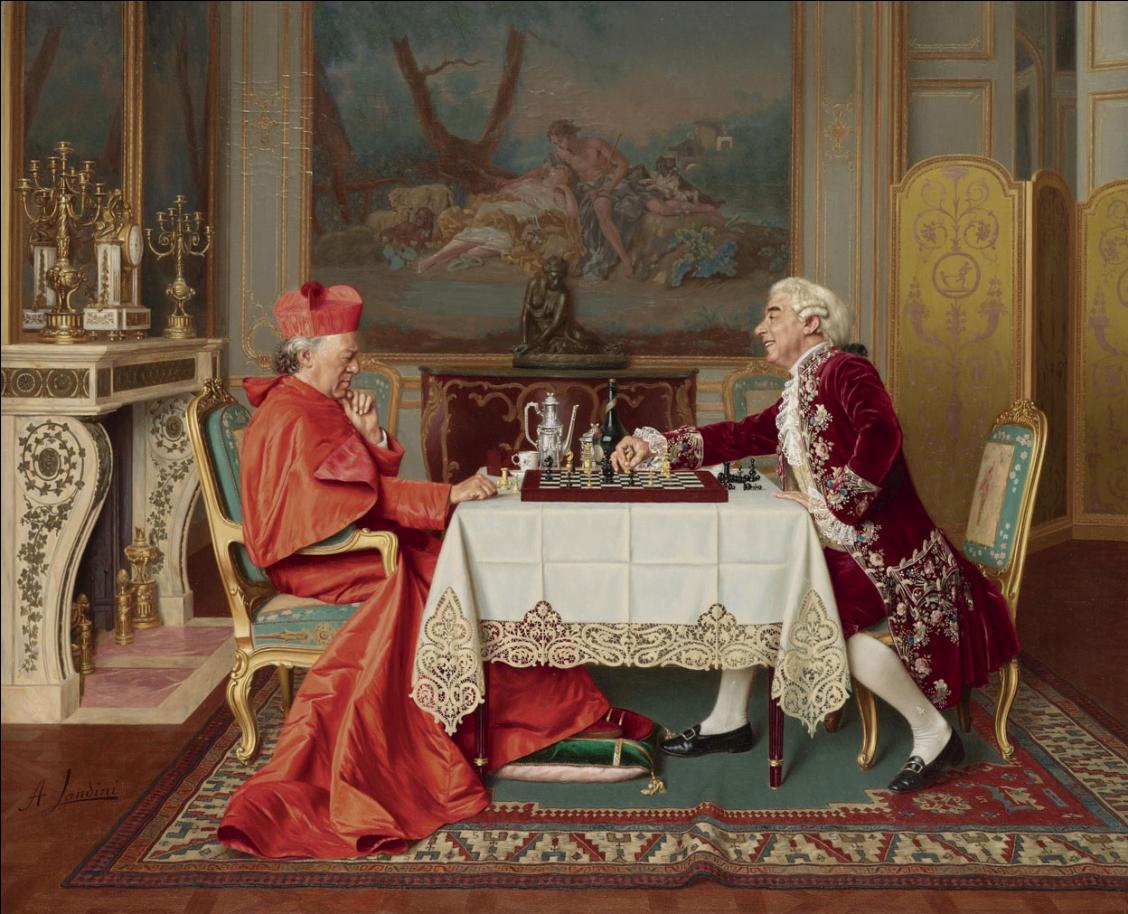 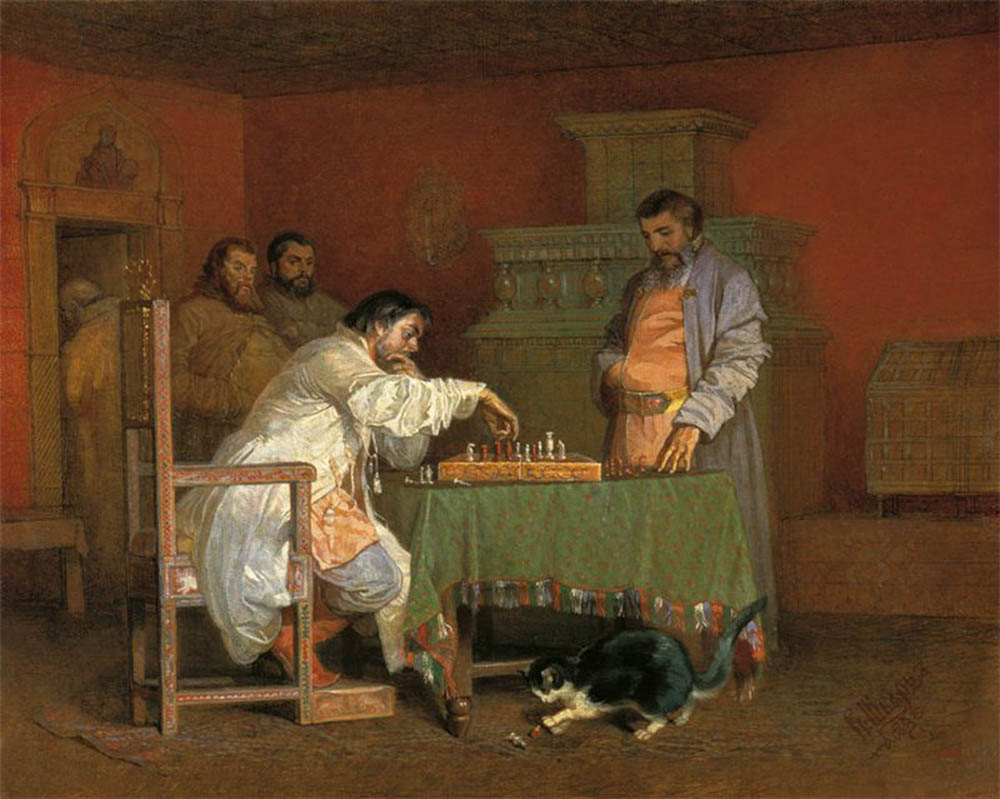 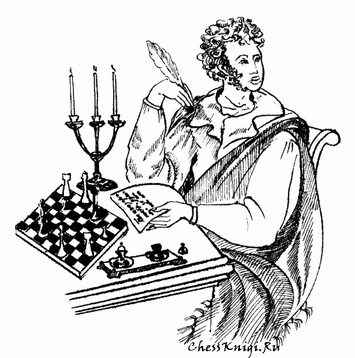 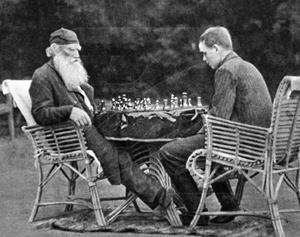 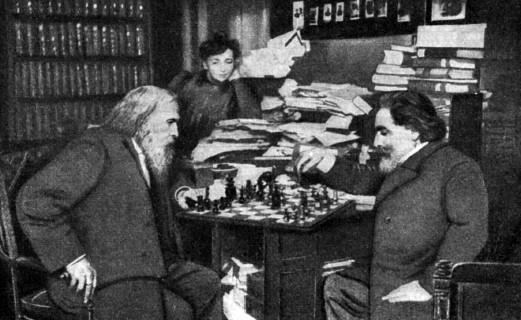 Ученый Дмитрий Менделеев и художник Архип Куинджи 
за игрой в шахматы
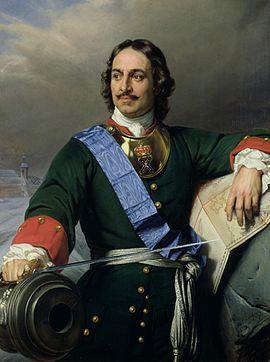 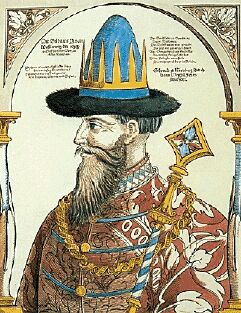 Иван Грозный
Петр I
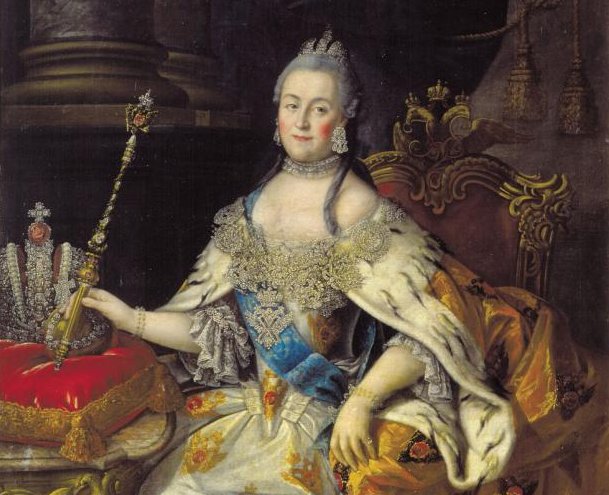 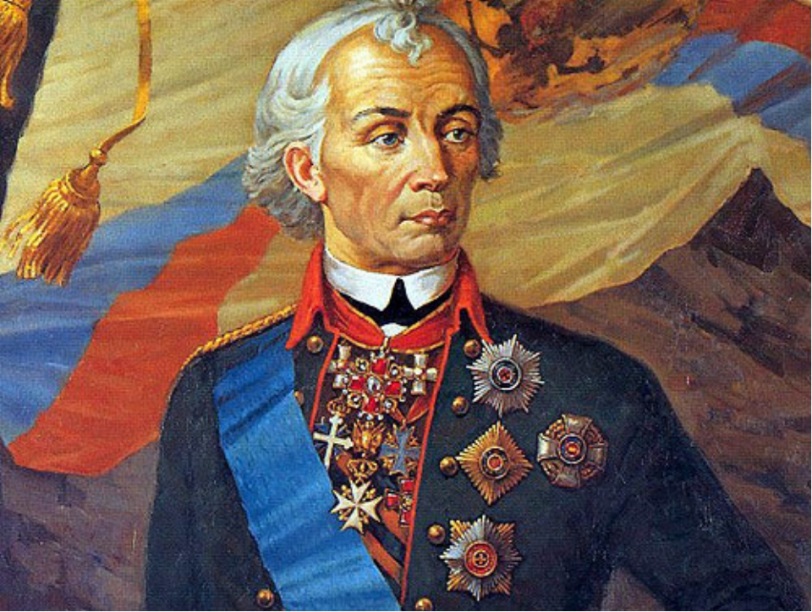 Екатерина II
Александр Суворов
Индия – родина шахмат
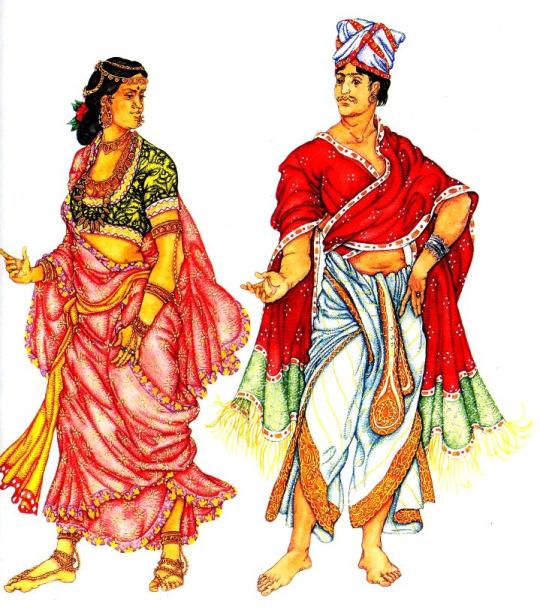 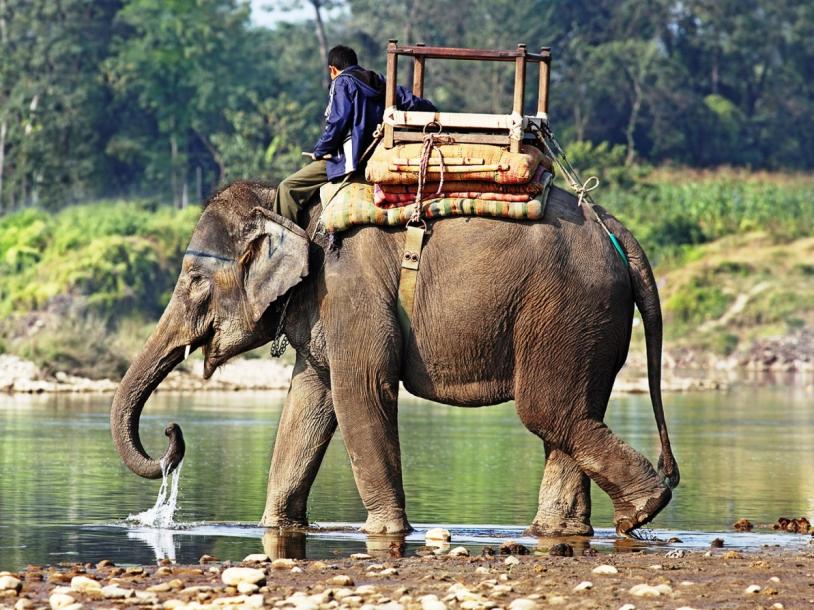 Чатуранга
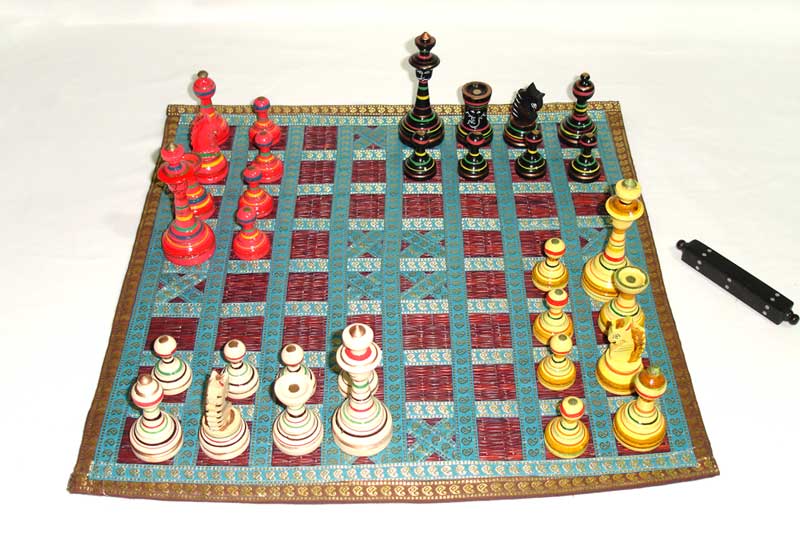 Фигуры в чатуранге
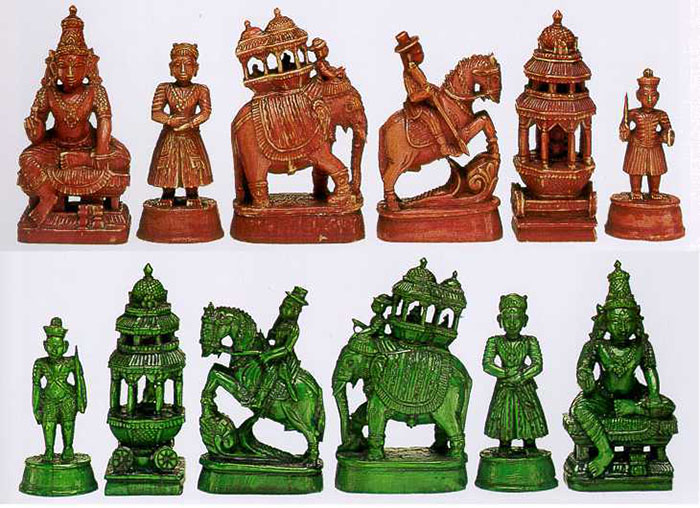 Чатуранга
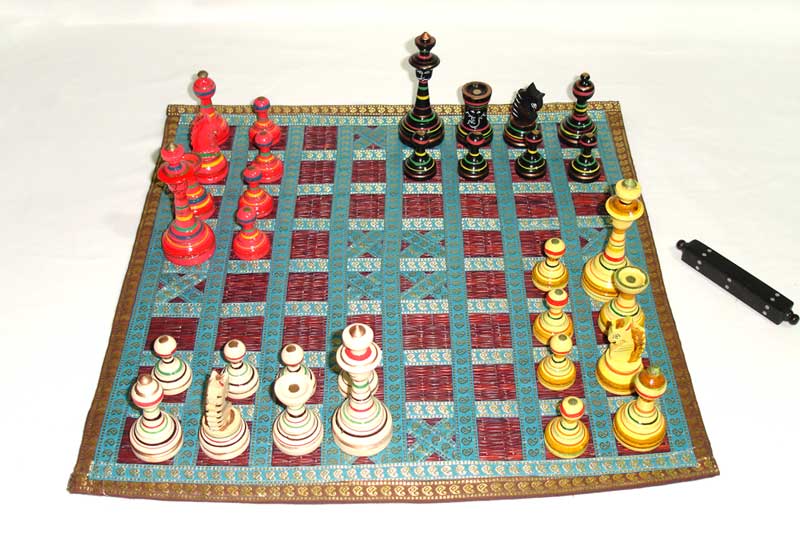 Распространение шахмат в мире
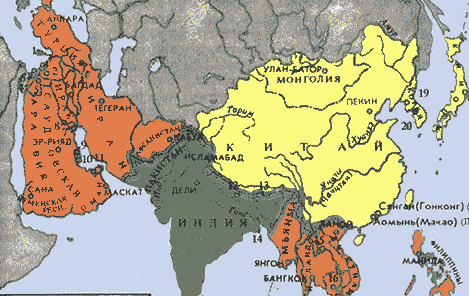 Разновидности шахматной игры
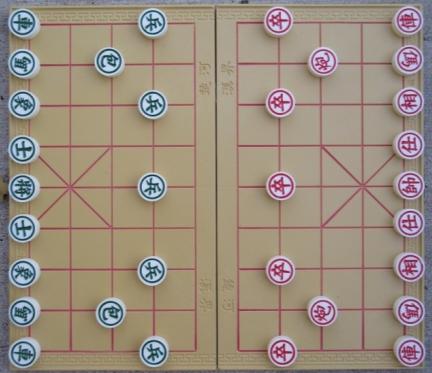 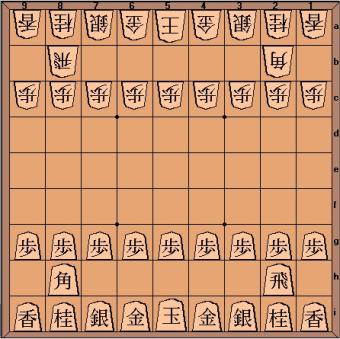 Китайские шахматы
Японские шахматы
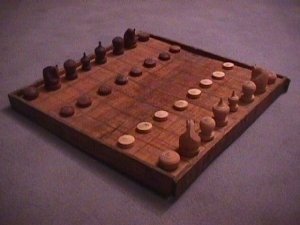 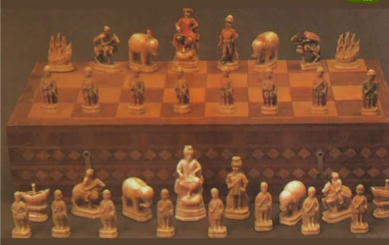 Таиландские шахматы
Персидские шахматы
Персидские шахматы
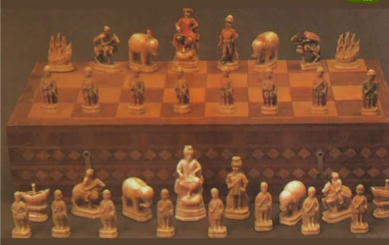 Путь шахмат из Индии в Россию
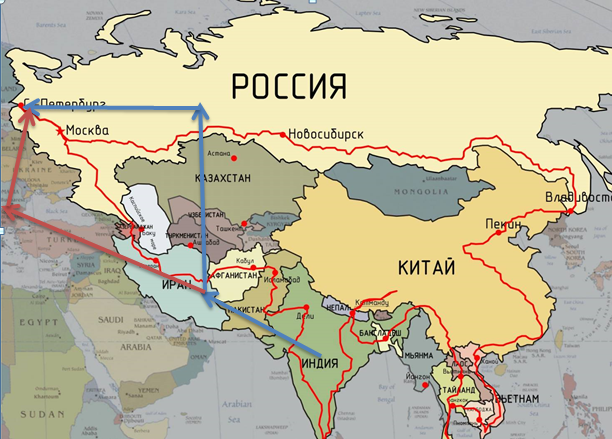 Шахматная доска
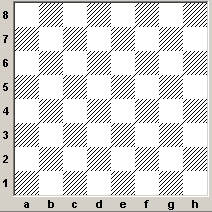 Горизонтали
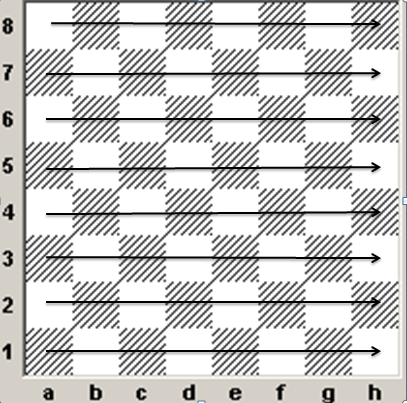 Вертикали
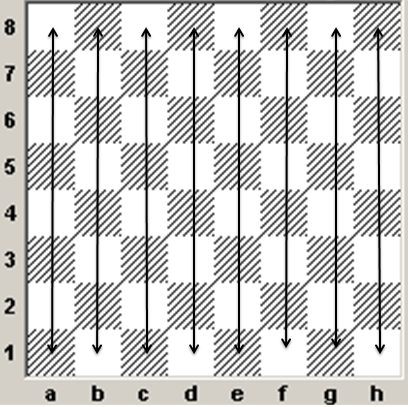 Диагонали
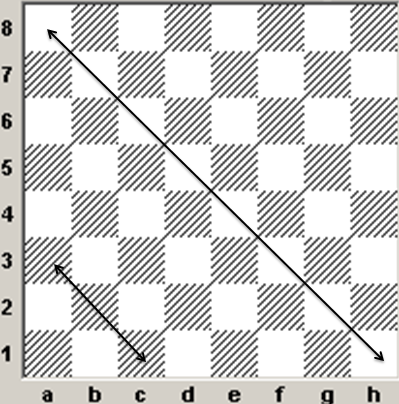 Игра в шахматы
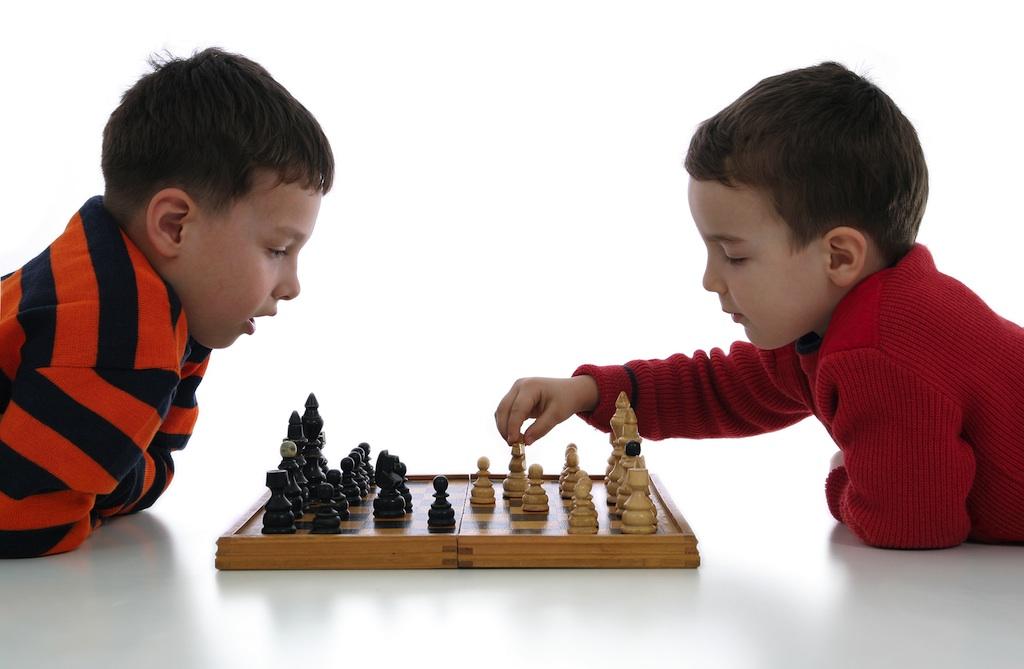 Современные фигуры
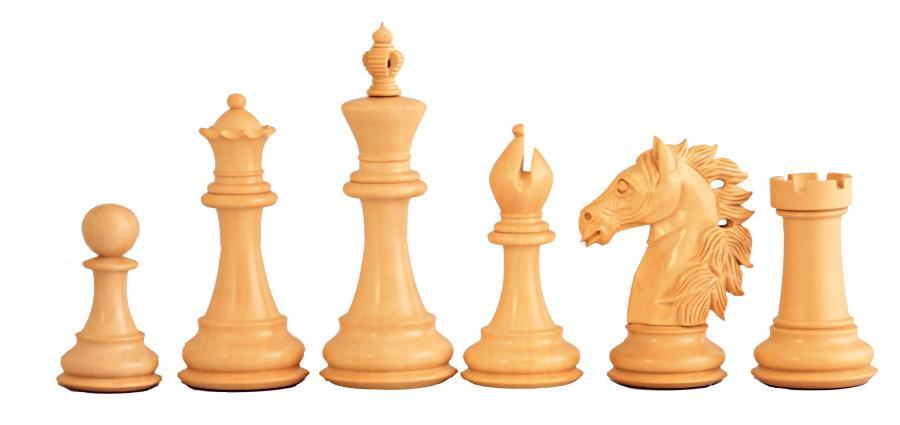 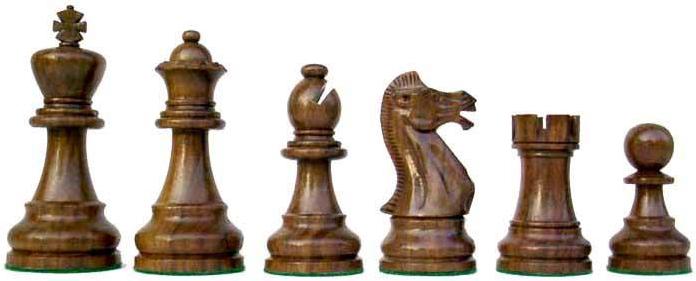 ЛАДЬЯ
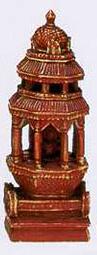 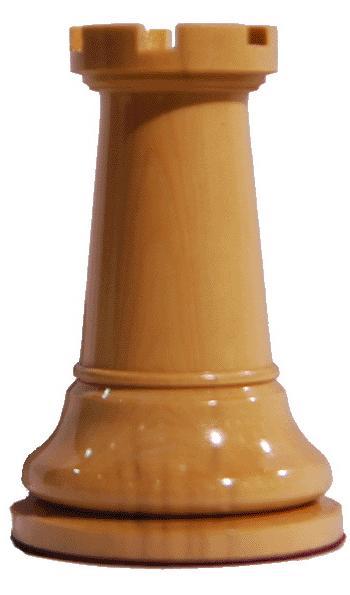 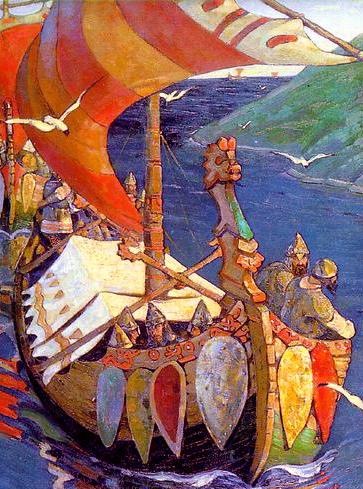 КОНЬ
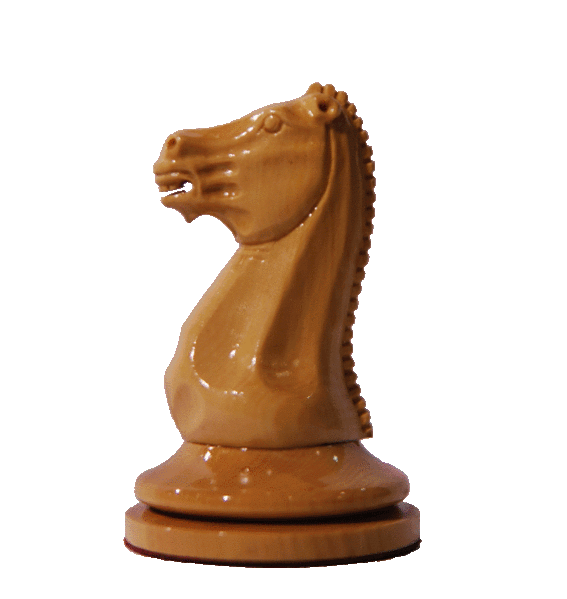 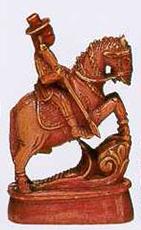 СЛОН
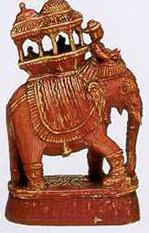 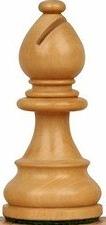 ФЕРЗЬ
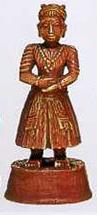 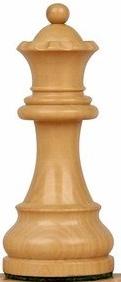 КОРОЛЬ
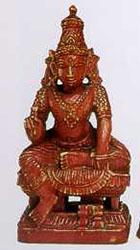 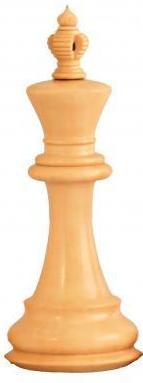 ПЕШКА
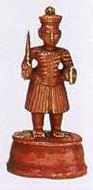 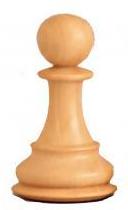 Шахматы
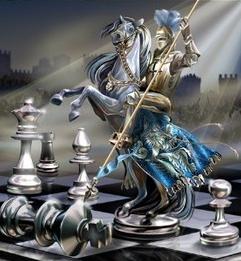 Шах - государь
Мат - умер
Смерть государя
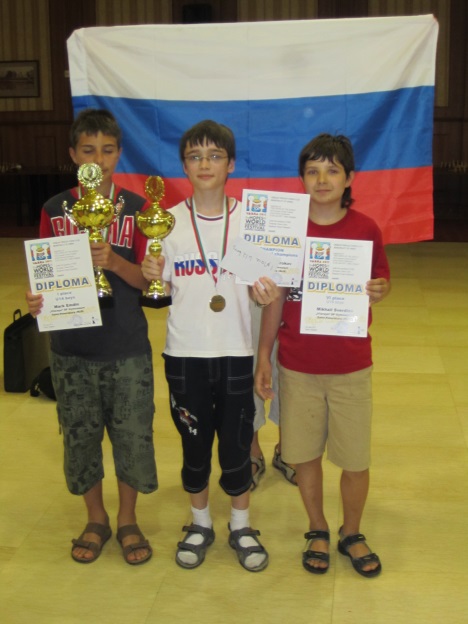 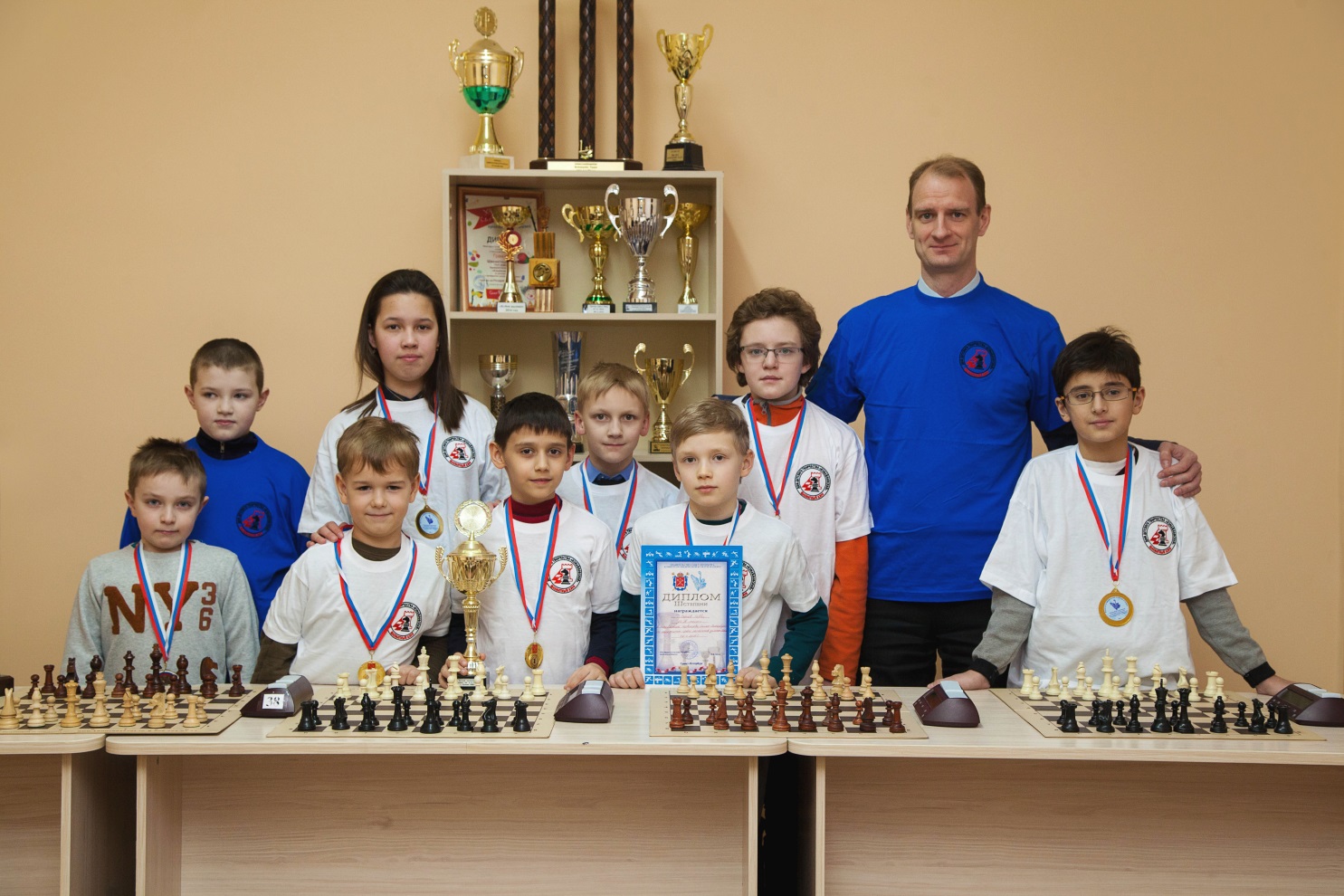 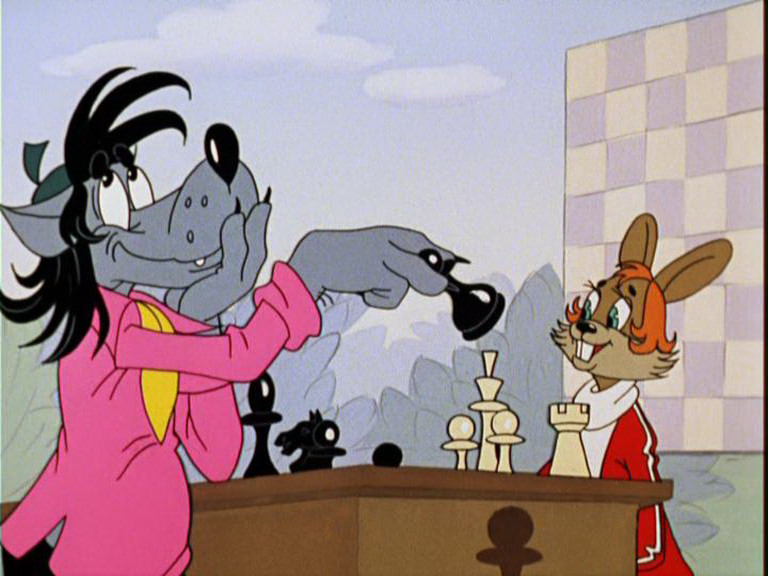 «Ну, погоди!»
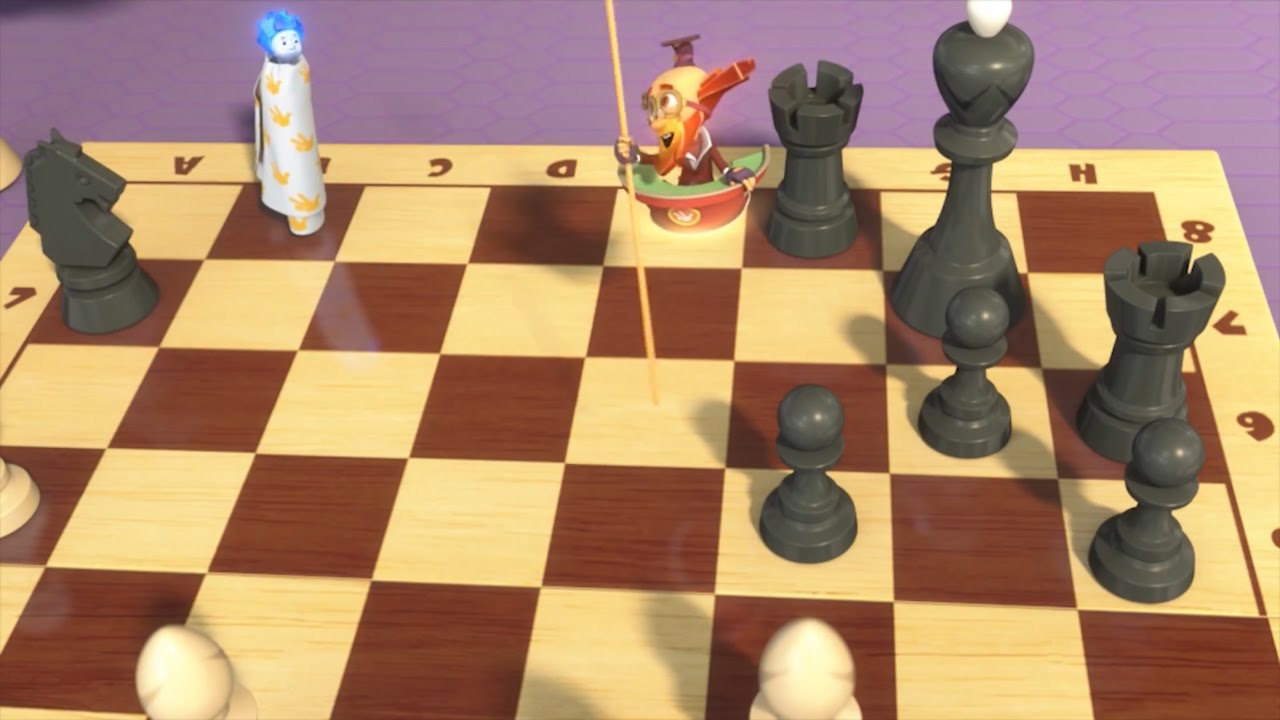 «Фиксики»
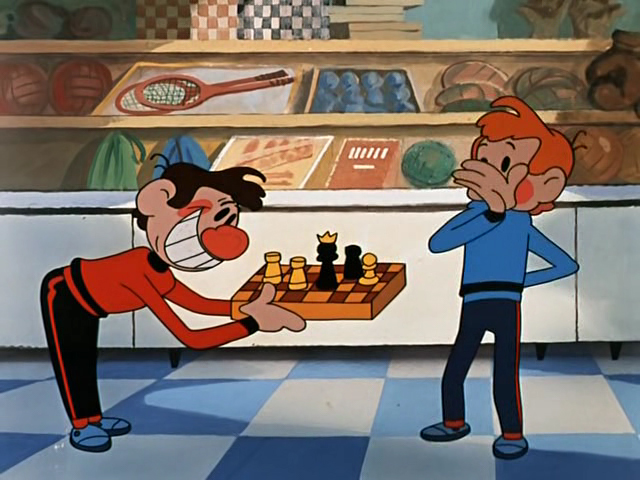 «Шайбу! Шайбу!!»
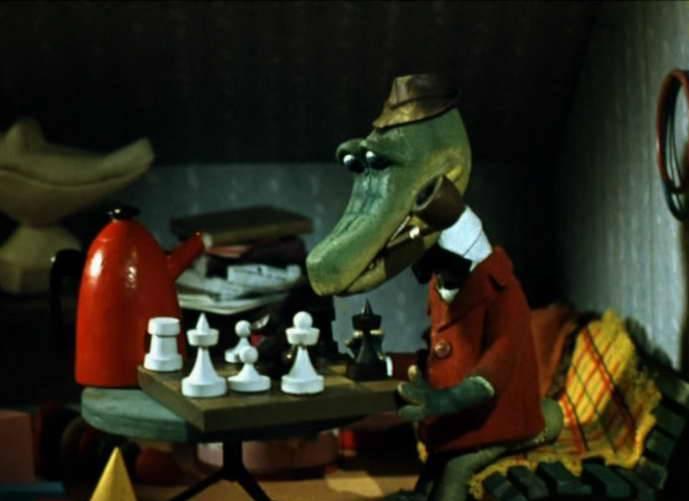 «Крокодил Гена и Чебурашка»
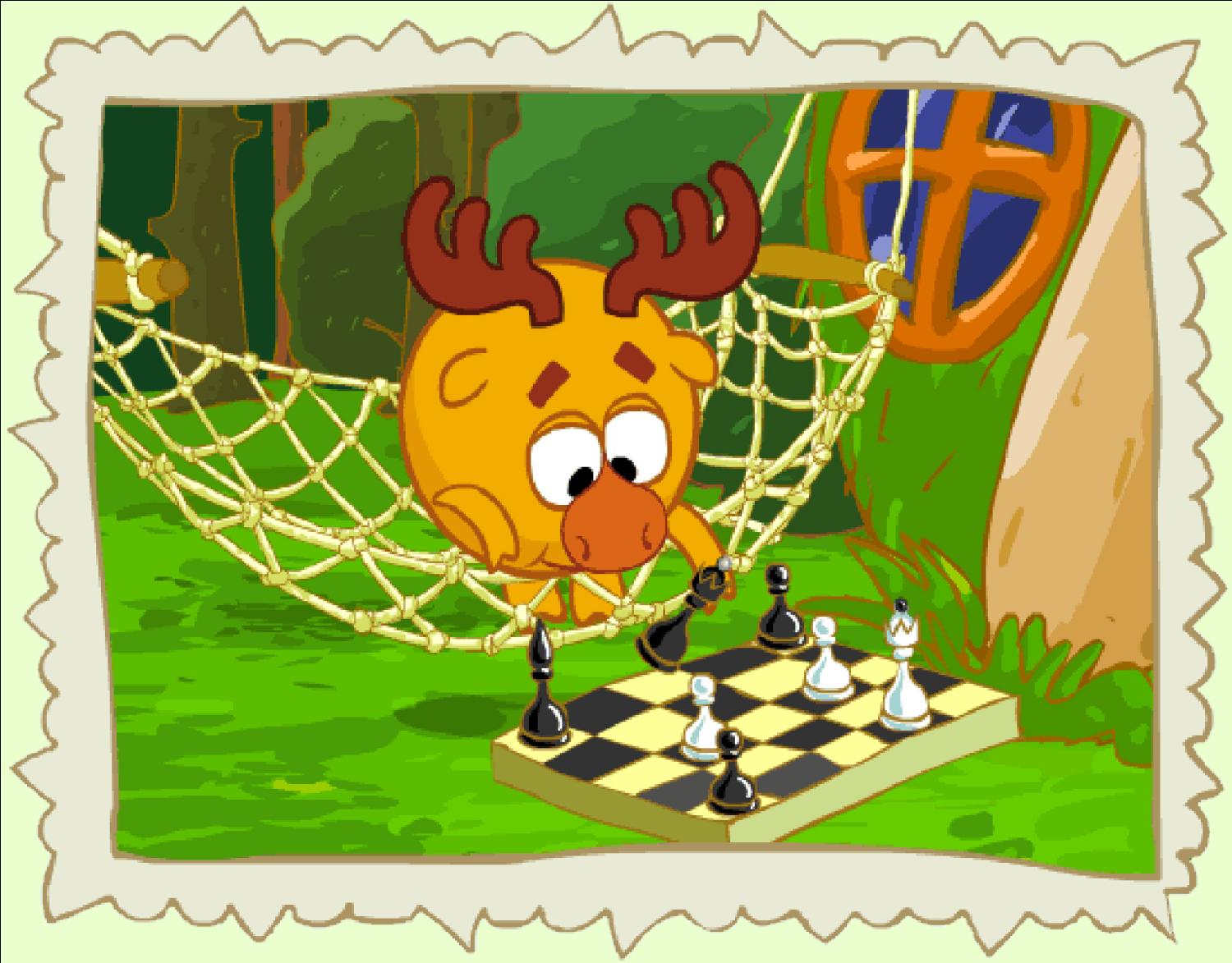 «Смешарики»
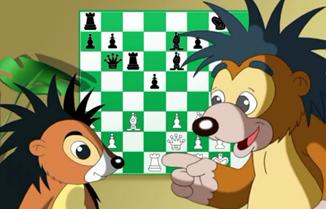 «Мудрые сказки тетушки Совы»
МИР ШАХМАТ